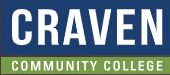 TABE  Math-EPAXENUnit-5  Measurement and DataLesson 40Measure of Mass(Metric)
Revised: October 16, 2023
Nolan Tomboulian
Some graphics may not have copied well during the scan process.
1
Math-E  - Lesson 40 – Mass (Metric)
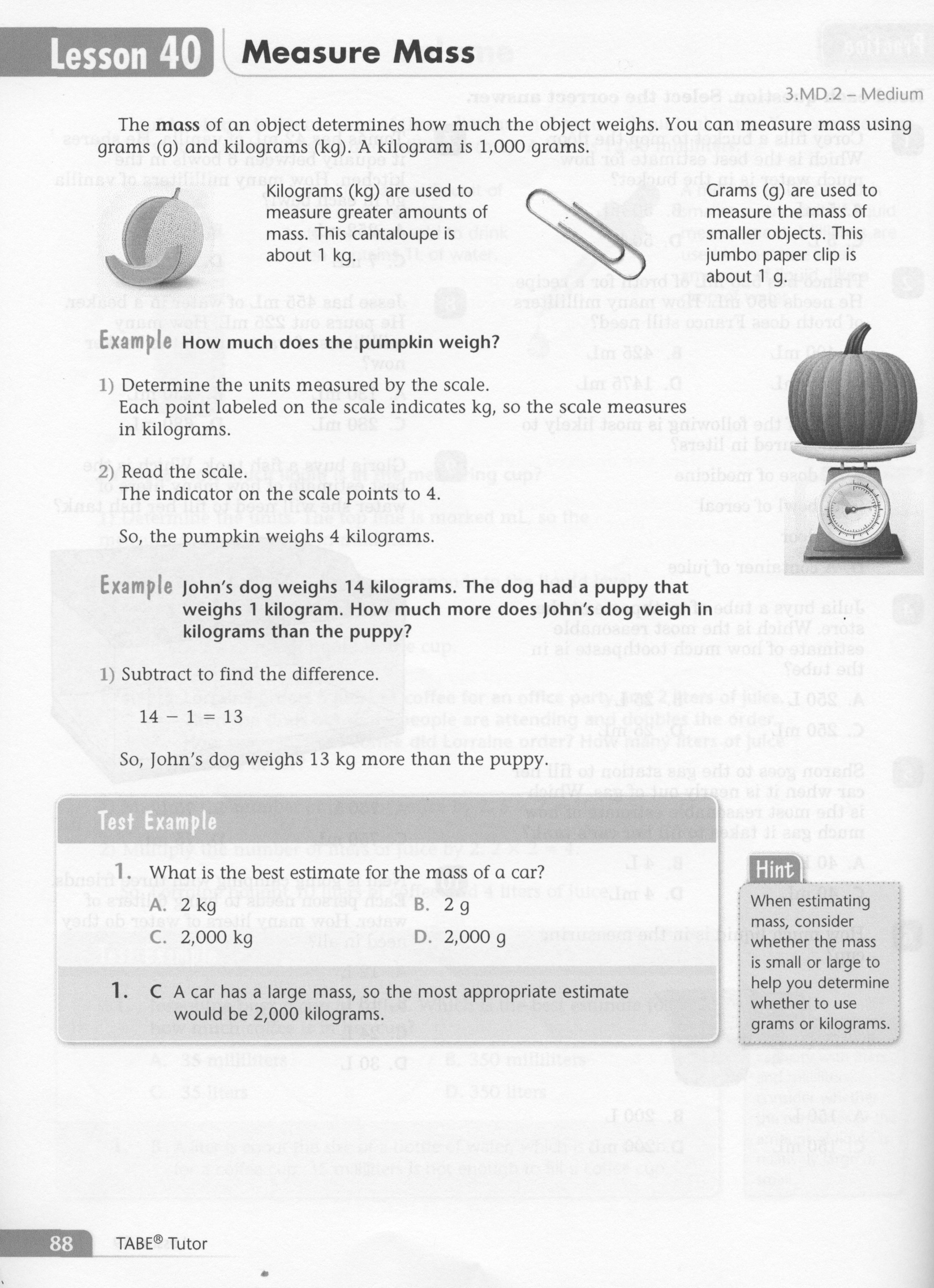 2
Math-E  - Lesson 40 – Mass (Metric)
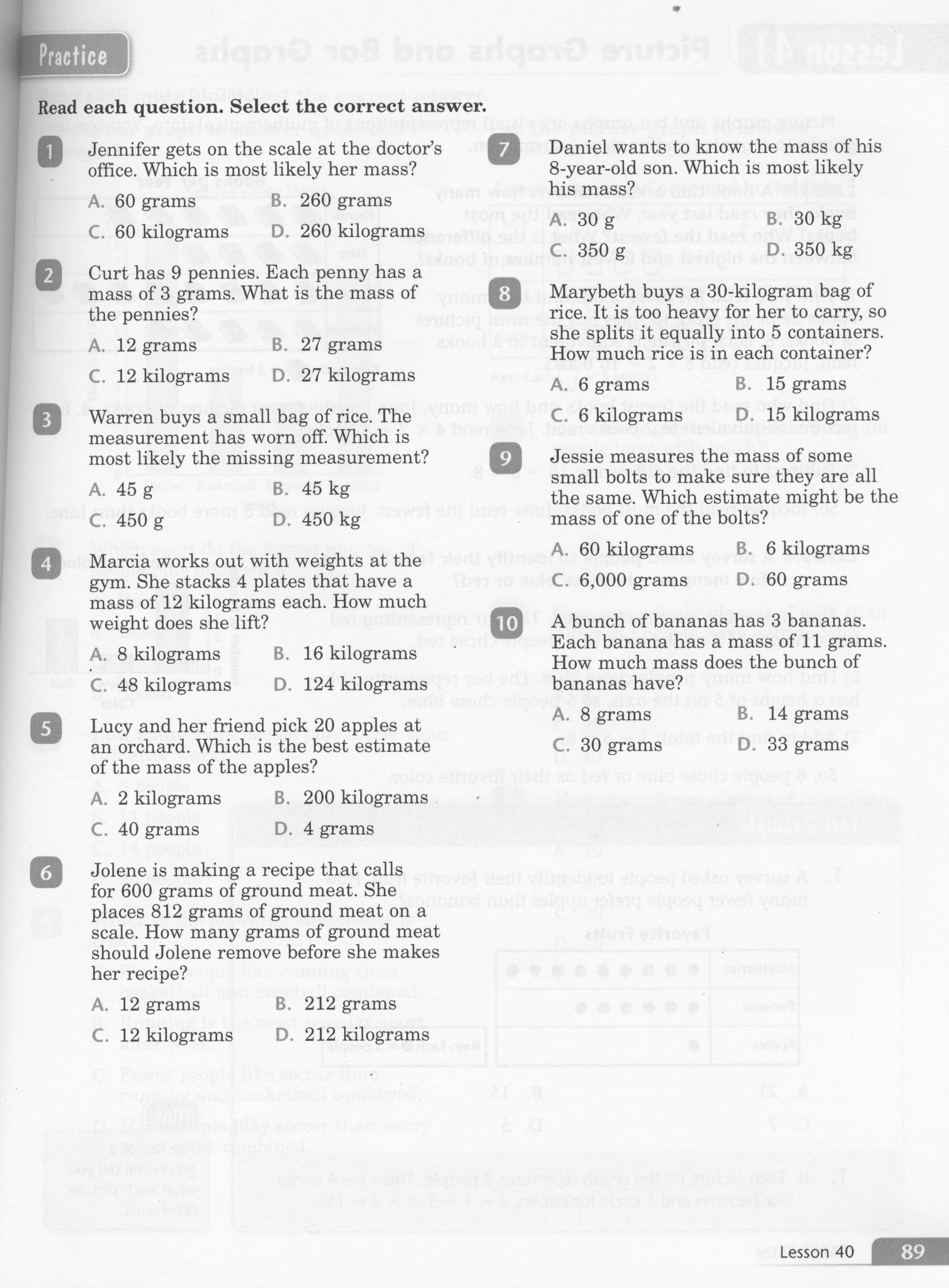 3
Math-E  - Lesson 40 – Mass (Metric)
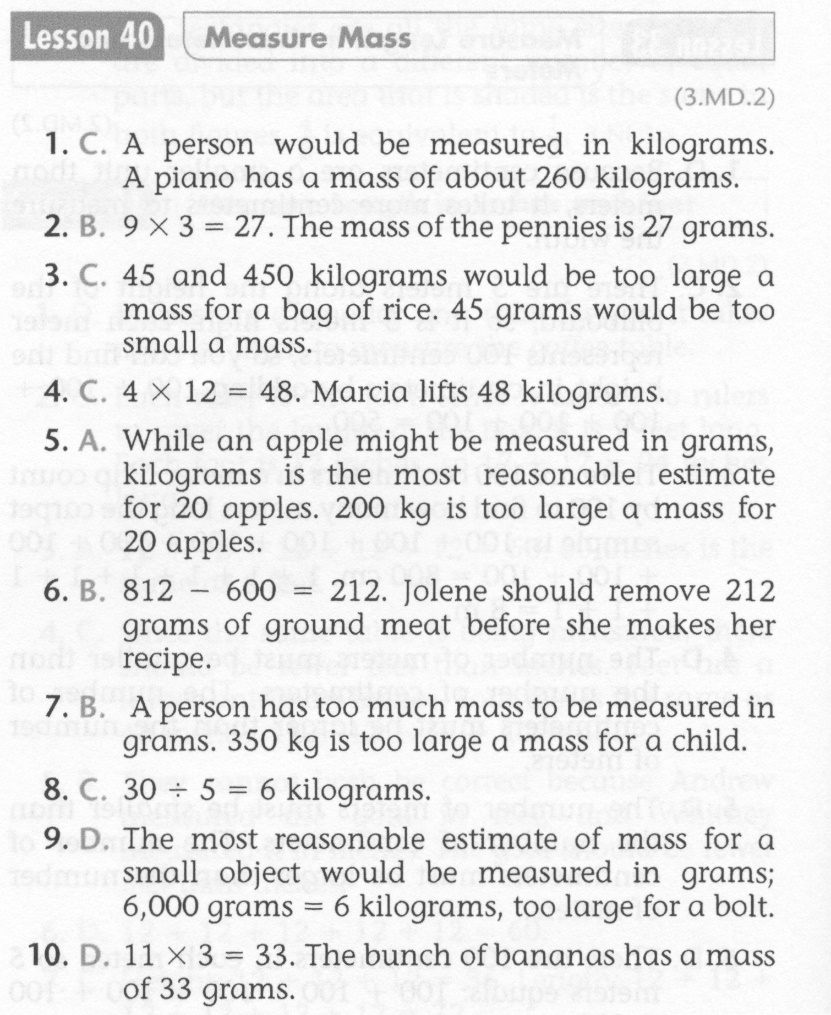 4
Math-E  - Practice 40 – Mass (Metric)
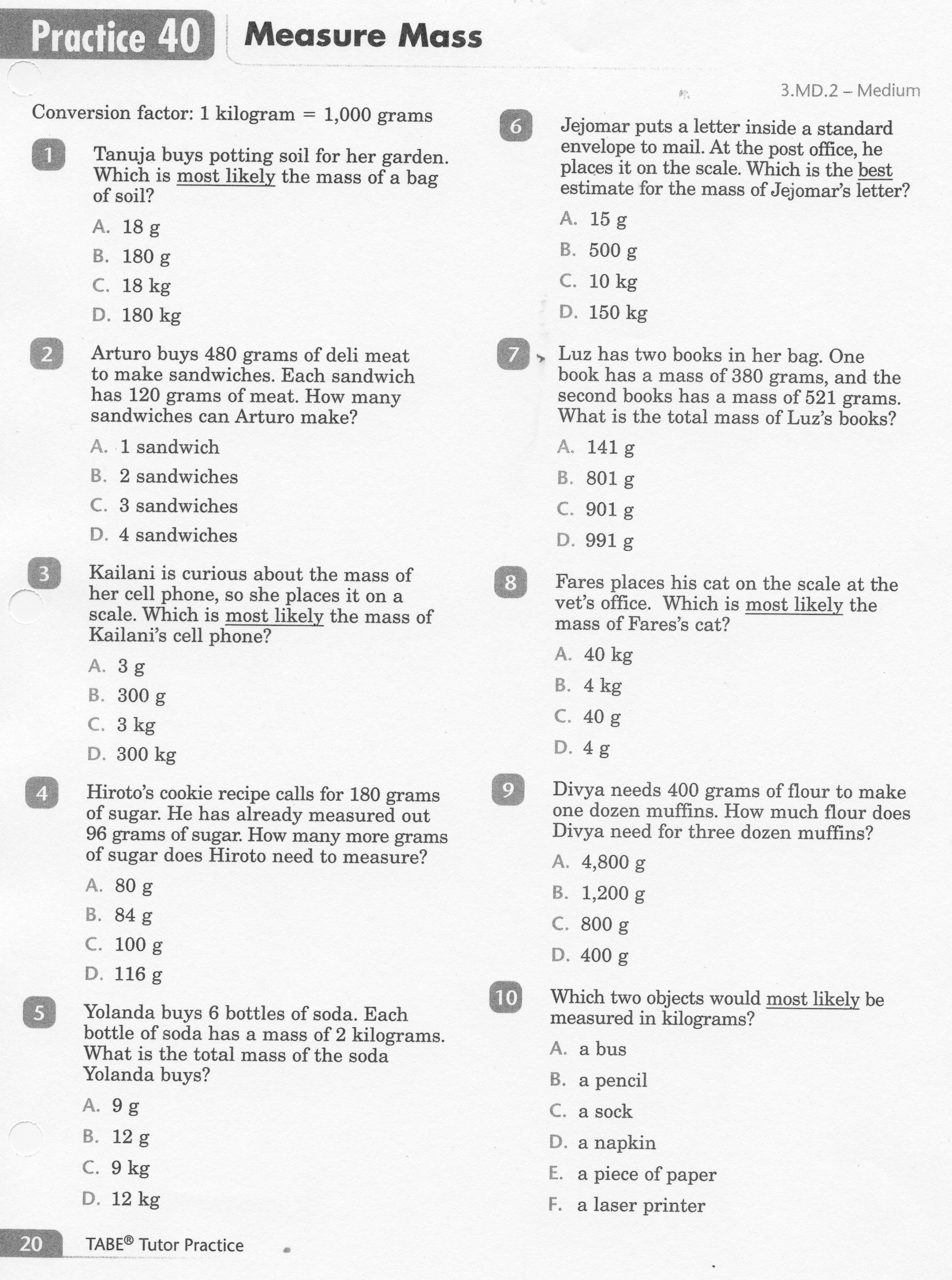 5
Math-E  - Practice 40 – Mass (Metric)
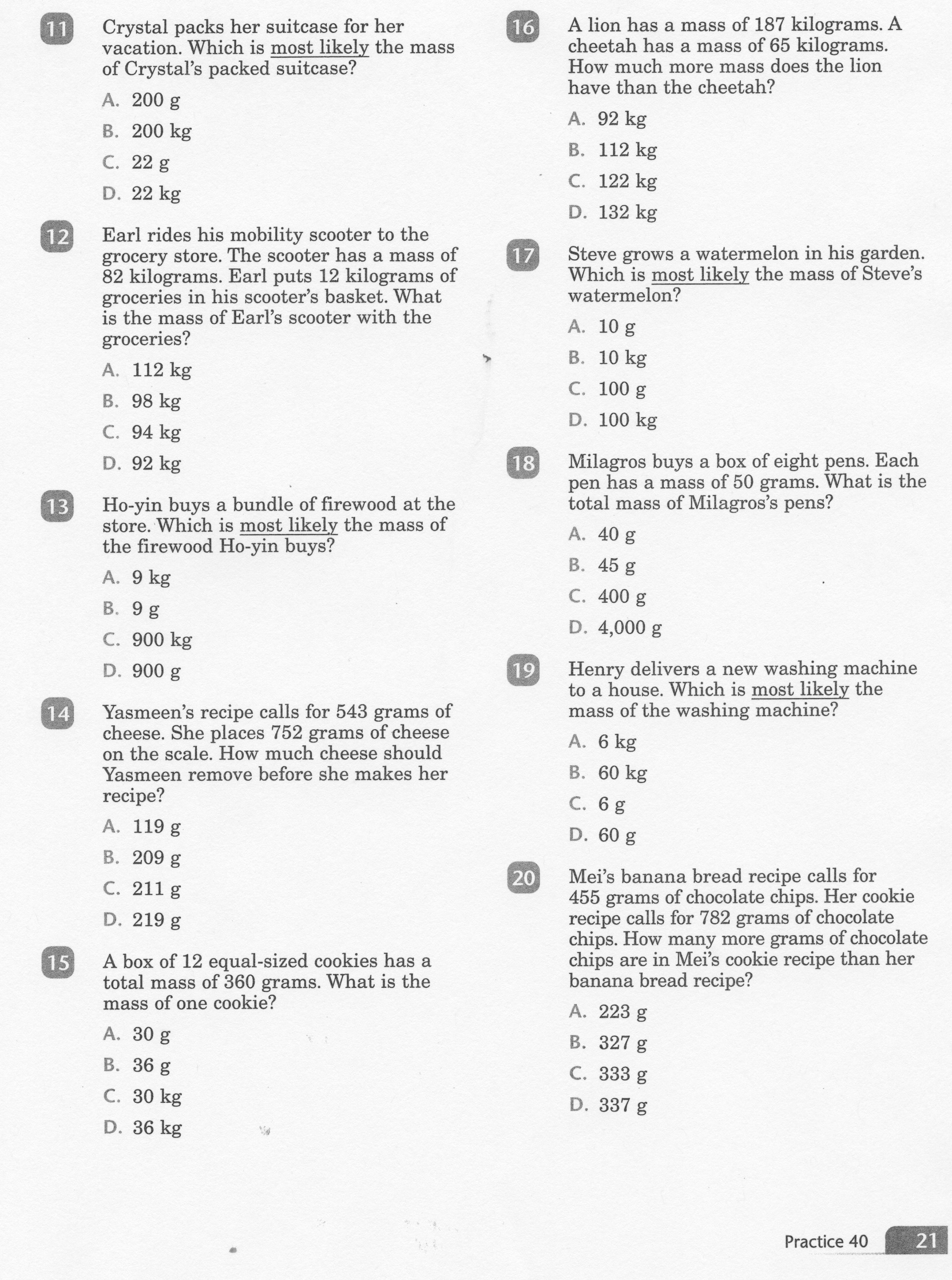 6
Math-E  - Practice 40 – Mass (Metric)
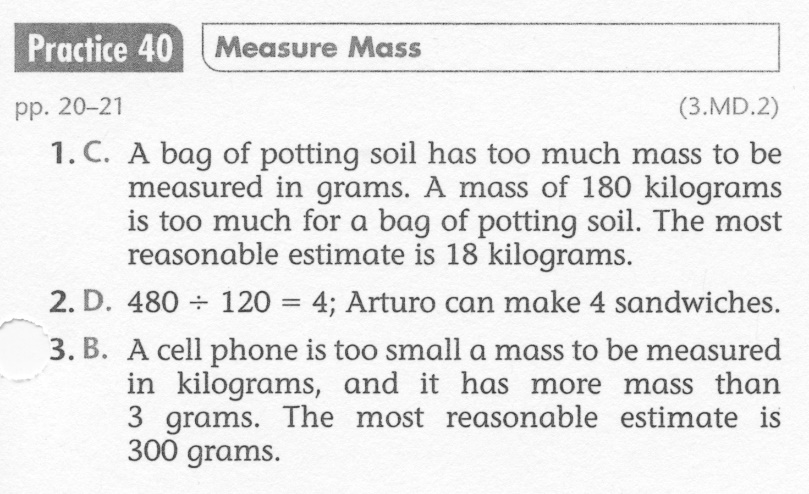 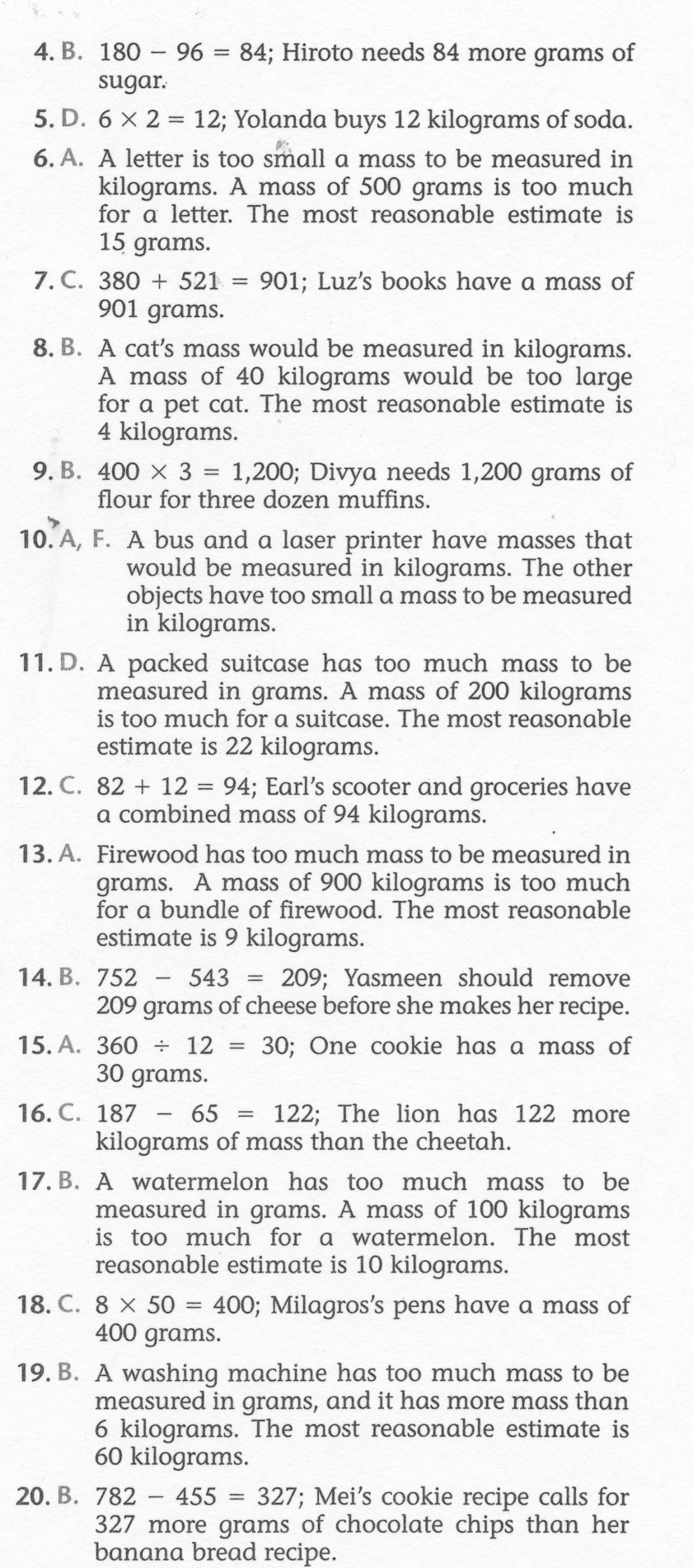 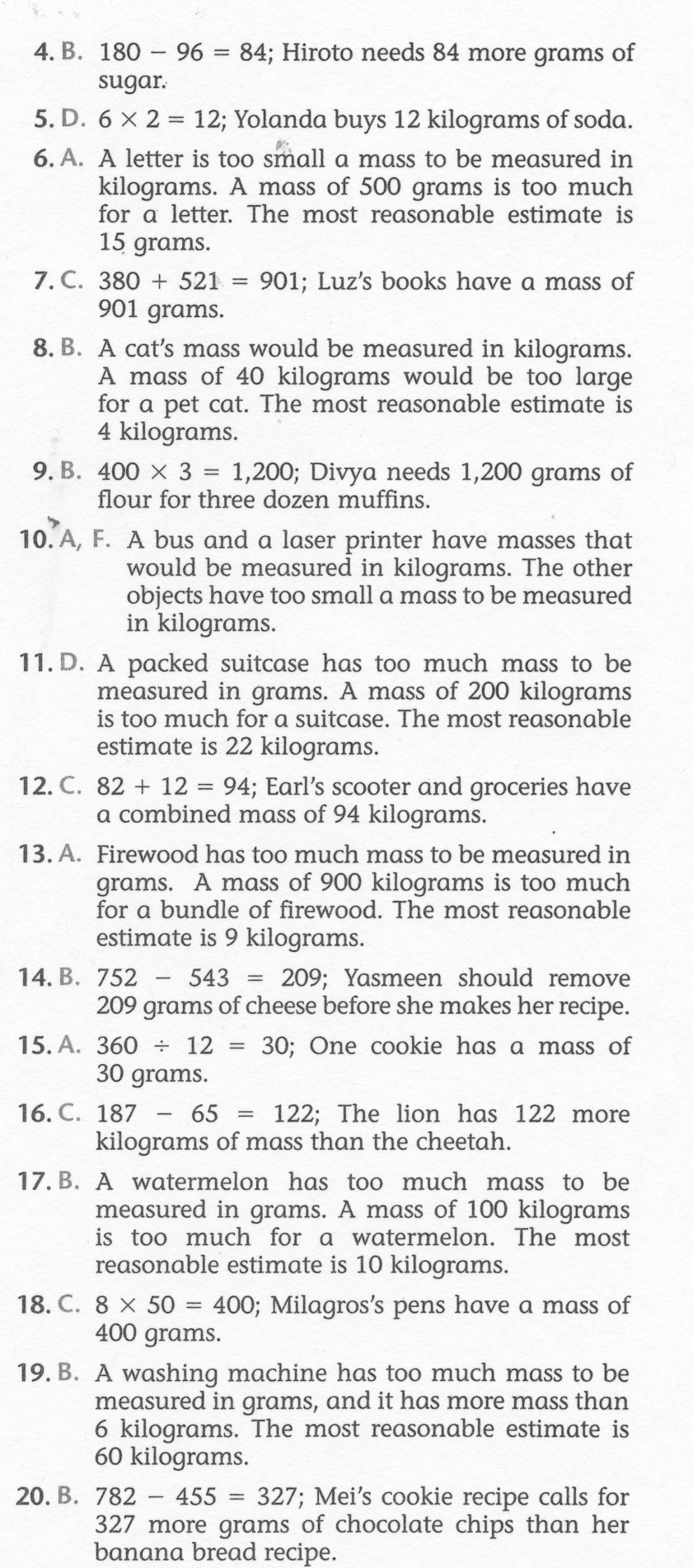 7